Mass SpectrometryLec.7
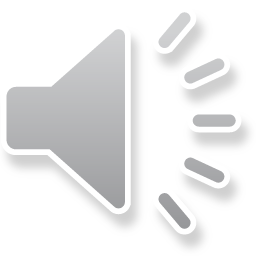 Alkenes Acyclic Alkenes• Relatively strong M⁺ ion• A series of peaks: M-15, M-29,M-43,M-57, etc• Strong peak from fragmentation to form a resonance  stabilized allylic cation(m/z = 41 in terminal double bond.* homolytic cleavage to give allylic carbocation
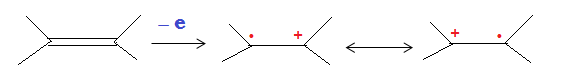 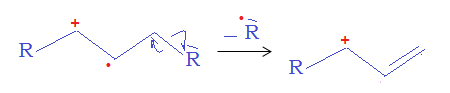 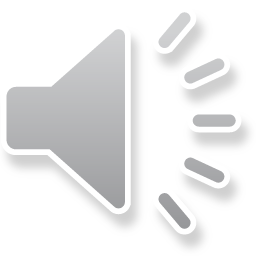 - An important fragment in the mass spectra of terminal alkene, the Allyl carbocation ,occurs at an m/e of 42. it is due to cleavage of the type:
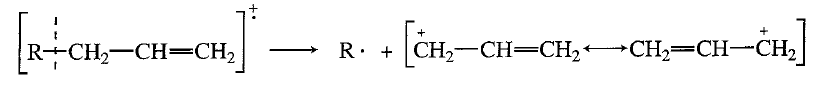 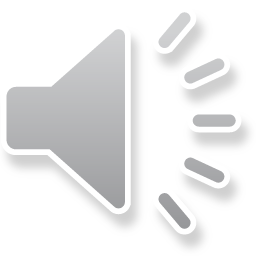 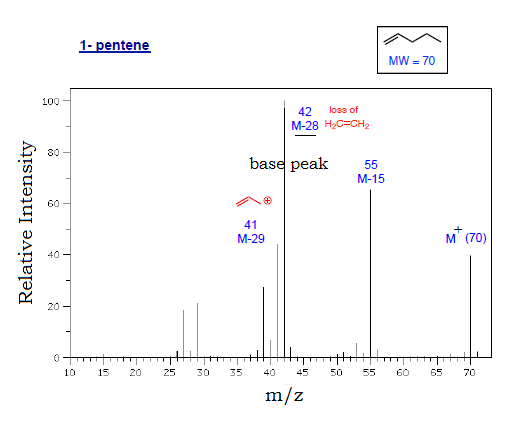 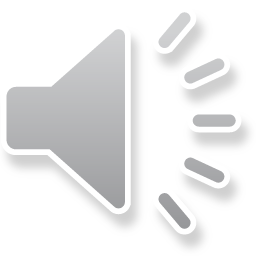 fragmentation processes• McLafferty rearrangement• allylic α-cleavage
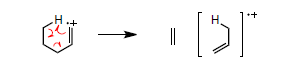 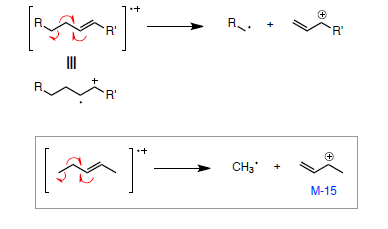 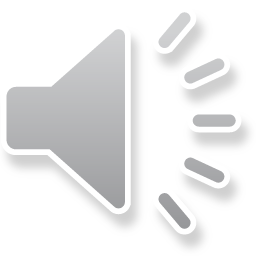 Cyclic Alkenes• Double bonds favor allylic cleavage to give the resonance stabilized allylic carbocation• Cyclohexenes can undergo retro-Diels-Alder reactions; may be significant• Side chains are easily fragmented
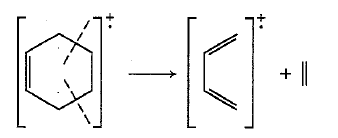 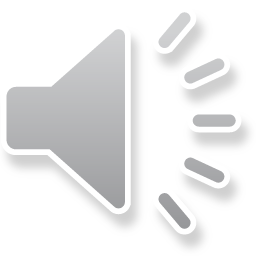 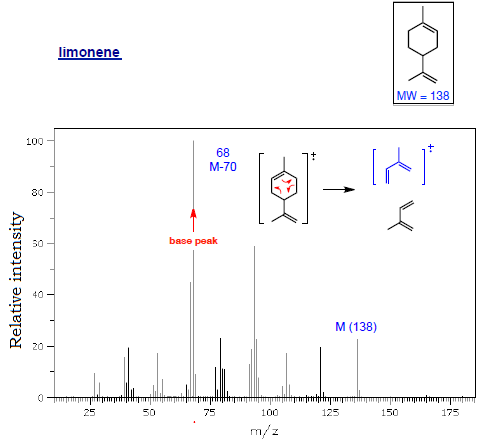 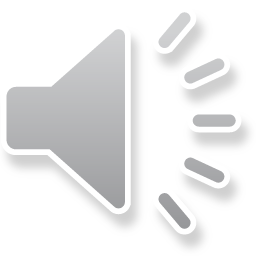 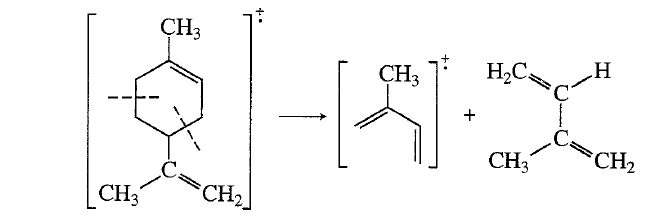 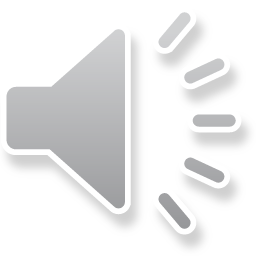 Alkynes• Strong M-1 peak is observed in ter. alkynes• Strong peak from fragmentation to give resonance stabilized propargyl cation(m/z = 39 [important]in terminal alkynes)
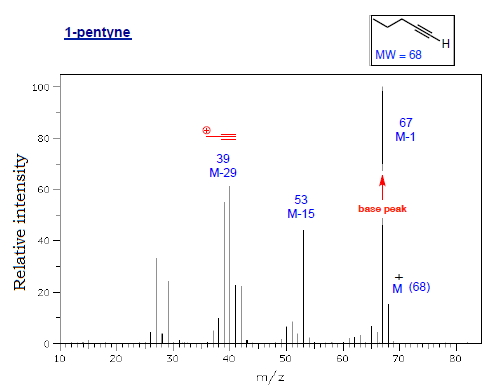 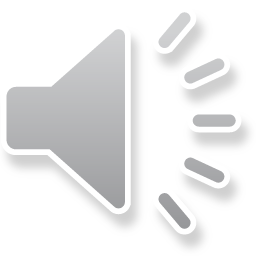